Инфекции, передаваемые половым путем (ИППП)
Наибольшую заболеваемость среди ИППП вызывают восемь патогенов
Не поддаются излечению
гепатит В
Вирус простого герпеса (ВПГ)
ВИЧ
Вирус папилломы человека (ВПЧ)
В настоящее время излечимы  
Сифилис    
Гонорея  
Хламидиоз
трихомониаз
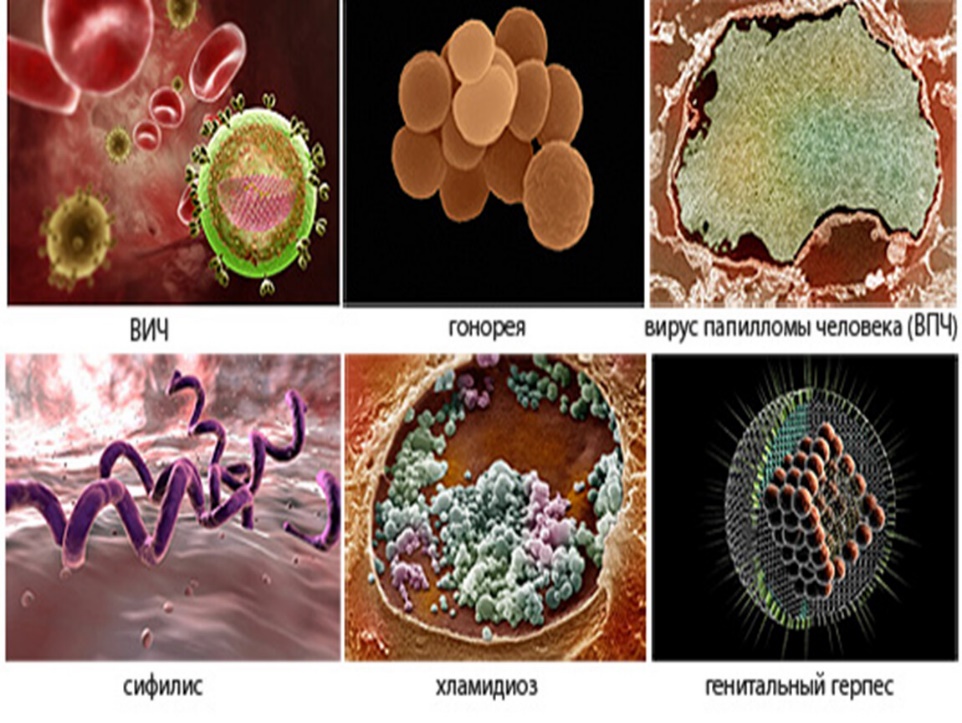 ИППП оказывают серьезное негативное воздействие на сексуальное и репродуктивное здоровье во всем мире.
Ежедневно происходит более 1 миллиона случаев заражения ИППП
В 2020 г., по оценкам ВОЗ, 374 миллиона человек заразились одной из четырех ИППП 
хламидиозом (129 миллионов)
гонореей (82 миллиона)
сифилисом (7,1 миллиона)
трихомониазом (156 миллионов)
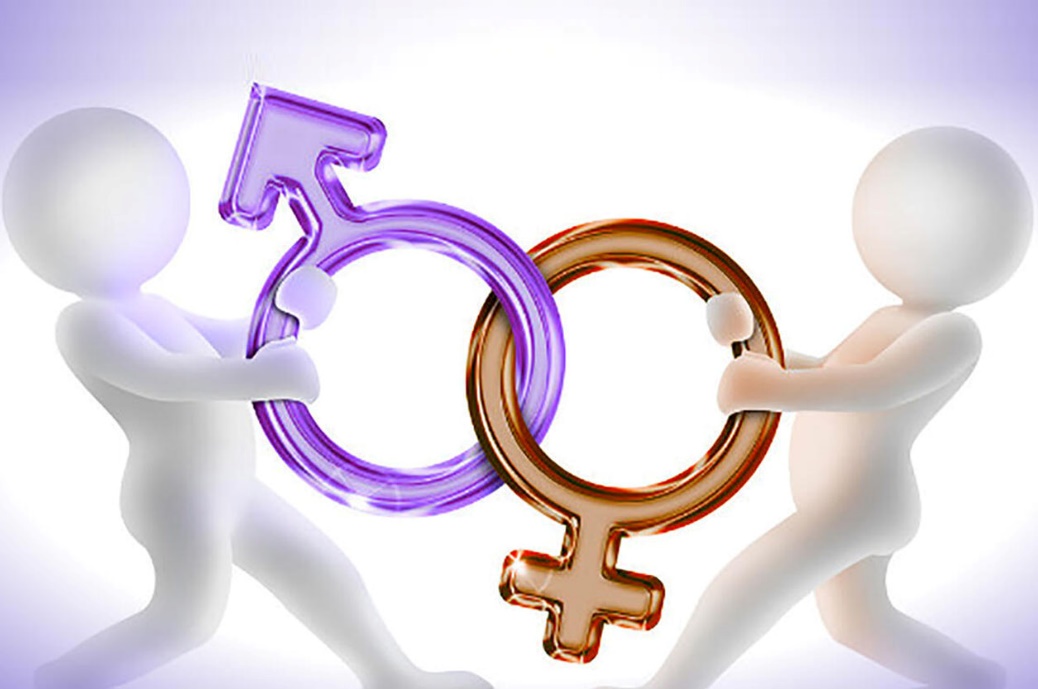 Заражение ИППП может иметь серьезные последствия, которые обусловлены не только непосредственным воздействием инфекции.
Такие ИППП, как герпес, гонорея и сифилис, могут повышать риск заражения ВИЧ.
Передача ИППП от матери ребенку может приводить к мертворождению, смерти новорожденного, низкой массе тела при рождении и недоношенности, сепсису, неонатальному конъюнктивиту и врожденным аномалиям.
Инфекция ВПЧ вызывает рак шейки матки и другие онкологические заболевания.
Согласно оценкам, в 2019 г. в результате инфицирования гепатитом B умерло 820 000 человек, непосредственной причиной смерти большинства из которых стали цирроз и гепатоцеллюлярная карцинома. Такие ИППП, как гонорея и хламидиоз, являются ведущими причинами воспалительных заболеваний органов малого таза и бесплодия у женщин.
Профилактика ИППП
презервативы при условии их правильного и систематического применения
безопасные и высокоэффективные вакцины
добровольное медицинское обрезание у взрослых мужчин, использование микробиоцидов и прохождение лечения партнерами
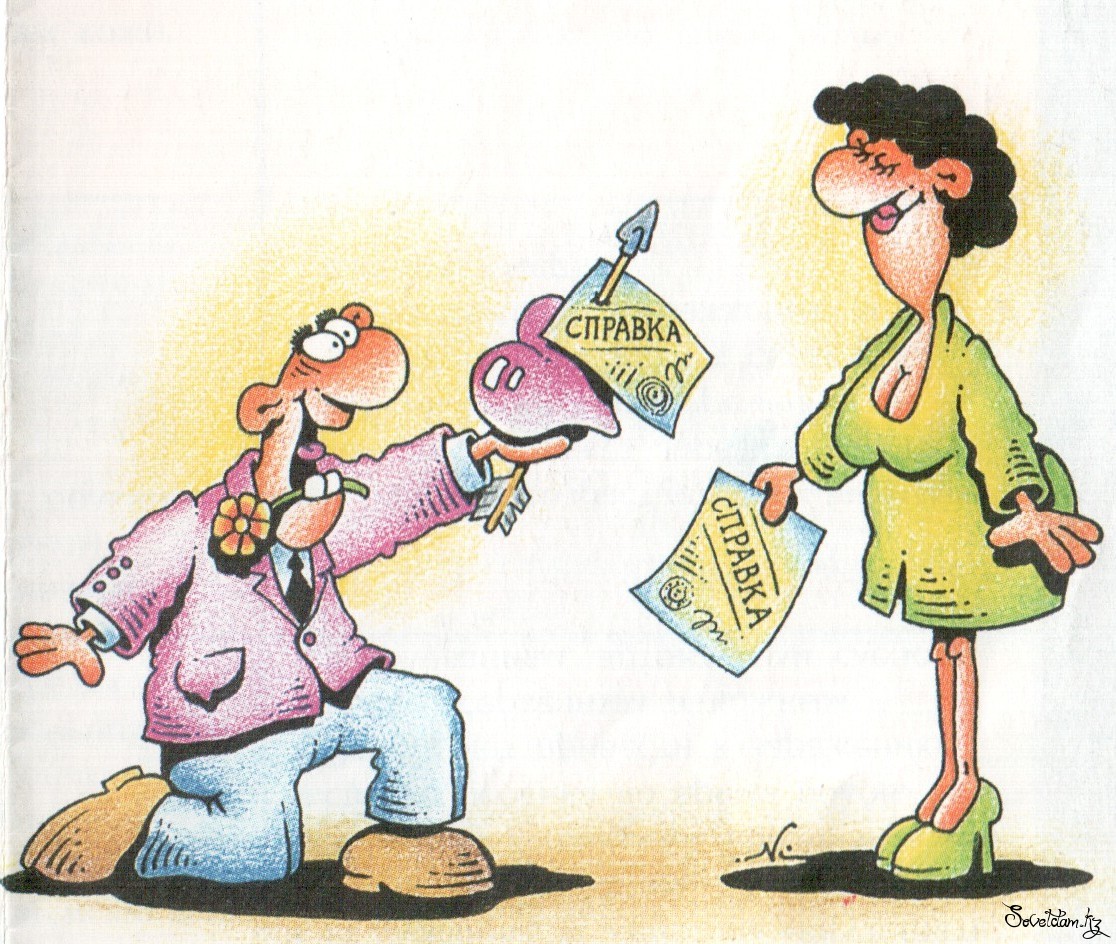 Диагностика ИППП
ИППП часто протекают бессимптомно. Возникающие симптомы могут иметь неспецифичный характер
зачастую не удается установить конкретную ИППП, и пациент нередко получает лечение по поводу двух или более ИППП
В странах с высоким уровнем дохода широко применяются точные диагностические тесты на ИППП (с использованием молекулярных технологий)
С другой стороны, имеются недорогие экспресс-тесты на сифилис, гепатит B и ВИЧ. В условиях ограниченных ресурсов нередко используются экспресс-тест на сифилис и двойной экспресс-тест на ВИЧ/сифилис.
Разрабатывается ряд других экспресс-тестов, которые могут повысить эффективность диагностики и лечения ИППП, особенно в условиях нехватки ресурсов.